Zahřívání vodiče při průchodu el. proudem
Vytvořil: Mgr. Jan Řezníček
Zahřívání vodiče při průchodu el. proudu
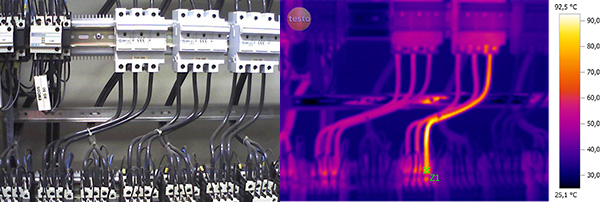 Vodič je látka, která vede el. proud. 

 prochází-li vodičem el. proud, dochází k jeho zahřívání
 čím větší proud vodičem prochází, tím víc se vodič zahřívá

Zahřátí vodičů závisí na:
 jejich délce
 jejich tloušťce
 na látce ze které jsou vyrobeny
Zahřívání vodiče při průchodu el. proudu
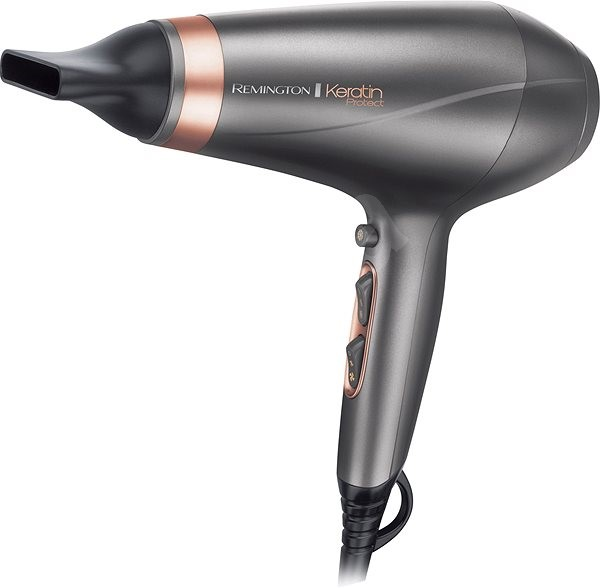 Zahřátý vodič nemusí být vždy na škodu 

Zahřáté vodiče se dají využívat:

 v tepelných el. spotřebičích
 ve světelných el. spotřebičích
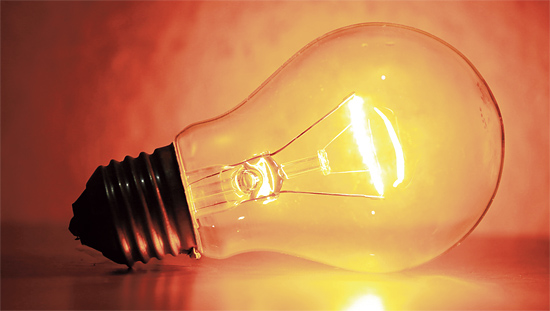 Zahřívání vodiče při průchodu el. proudu
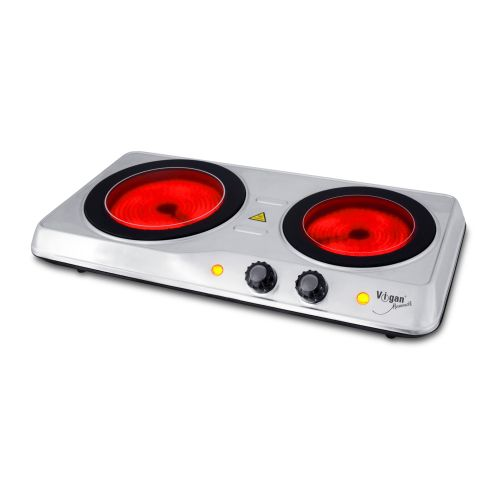 V tepelných spotřebičích

Elektřina zahřívá topný drát, který je oddělený od ostatních součástí spotřebiče pomocí izolantu.

Příklady: rychlovarná konvice, fén, plotýnka na vaření…
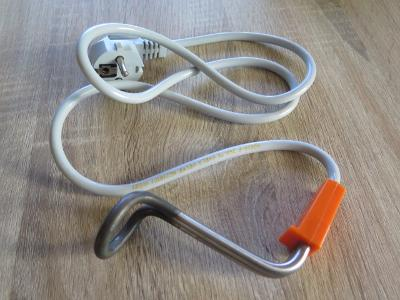 Zahřívání vodiče při průchodu el. proudu
Ve světelných el. spotřebičích

Vlákno žárovky je pomocí el. proudu rozžhaveno a tím se rozzáří, aby se nepřepálilo, je baňka naplněna netečným plynem (dusík, argon).
Vlákno je z kovu, který vydrží teplotu i 3000 oC.

Příklady: žárovka
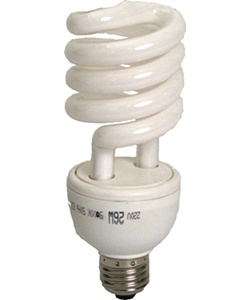 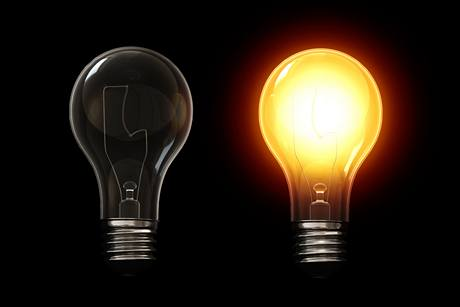 Zahřívání vodiče při průchodu el. proudu
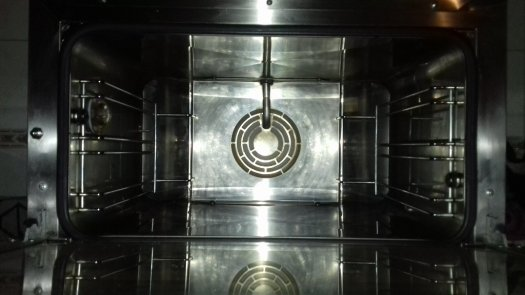 Další využití zahřívaného vodiče

Vytápění místností
Elektrické pece (k tavení kovů)
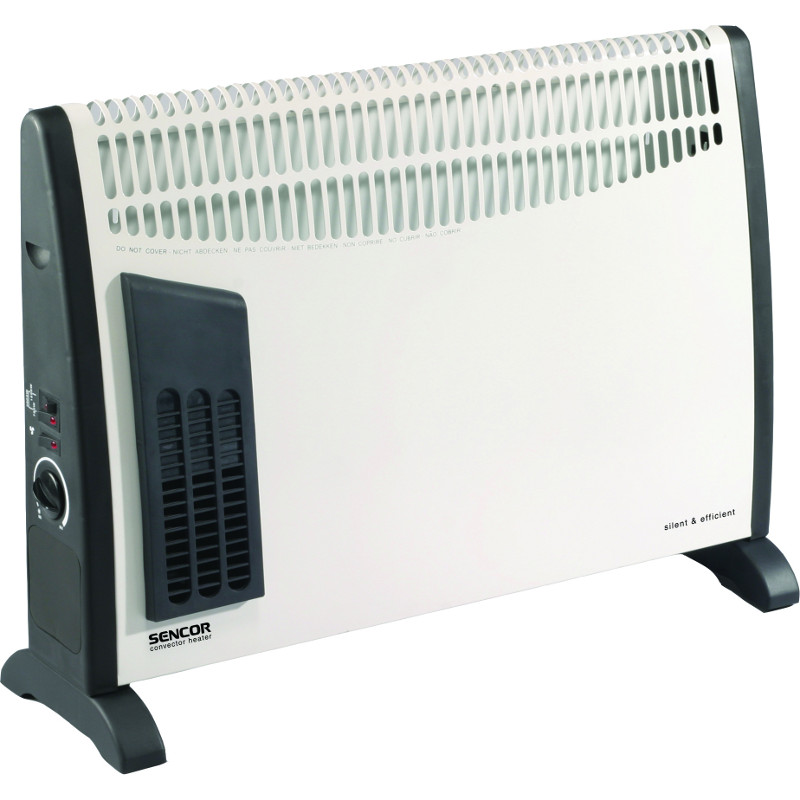 Pro tuto chvíli končíme
Pojistky
Je elektrosoučástka, která chrání el. spotřebiče a domácnosti

Jak?

Zabraňuje vyhoření spotřebiče a jeho nenávratnému zničení

Ale jak?

Je vyrobena z obalu, který ukrývá lehko tavitelný drátek, který se při průchodu většího proudu  přetaví, přeruší tak obvod
pojistky
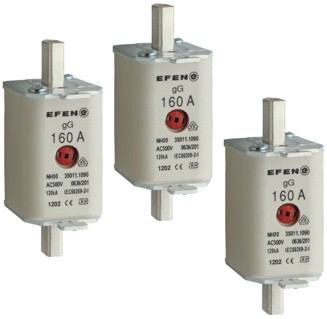 zapojují se do el. obvodu vždy a nejen do něj

 najdeme je i v přístrojích, spotřebičích, el. zvonku…

 každá pojistka má předem určenou hodnotu proudu, který může trvale pojistkou procházet, aniž by ji poškodil

 poškozená pojistka se neopravuje, ale mění se za novou

 pojistky dělíme na tavné (v domácnostech) a přístrojové (spotřebiče)
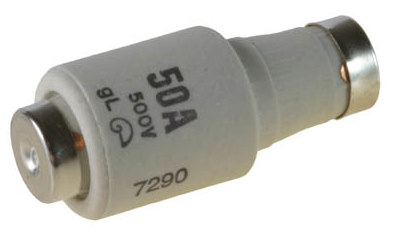 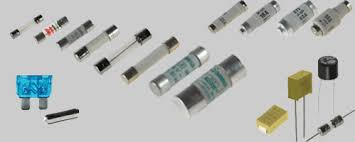 Pojistka ve formě elektromagnetu
Teď už opravdu končíme